Stanford Big-Data Initiative in International Macro-Finance
Generative Artificial Intelligence and 
Economic Applications

Susan Athey, Professor, Stanford GSB



Wednesday, August 2nd , 2023
Machine Learning and AI
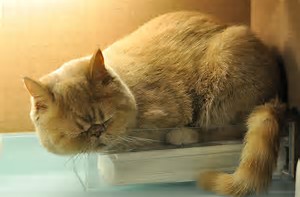 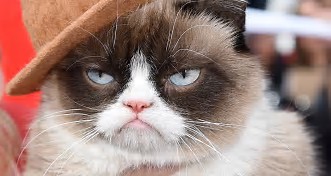 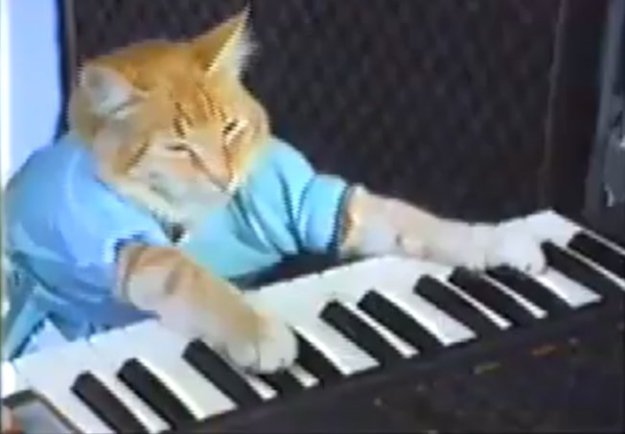 Advances in ML dramatically improve quality of image classification
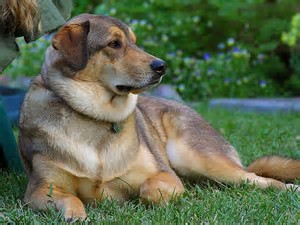 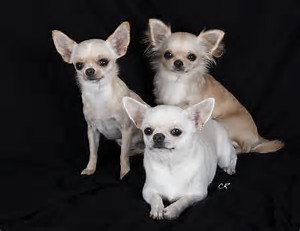 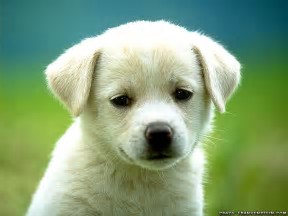 Machine Learning and AI
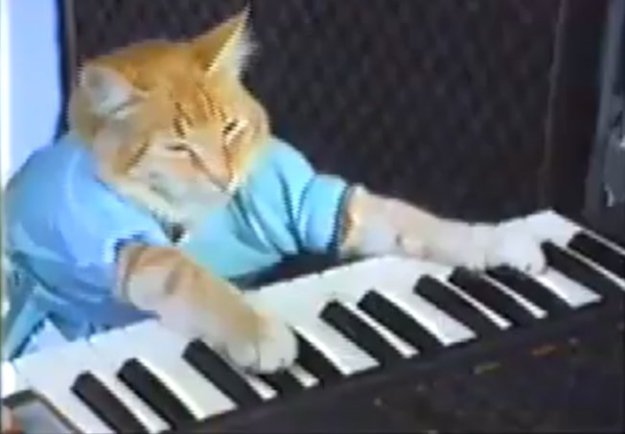 Xi
Neural nets figure out what features of image are important
Features can be used to classify images
Relies on stability
Generative AI
Generative Adversarial Networks (GANs)
Predicting a joint distribution harder than
E[Y|X=x]
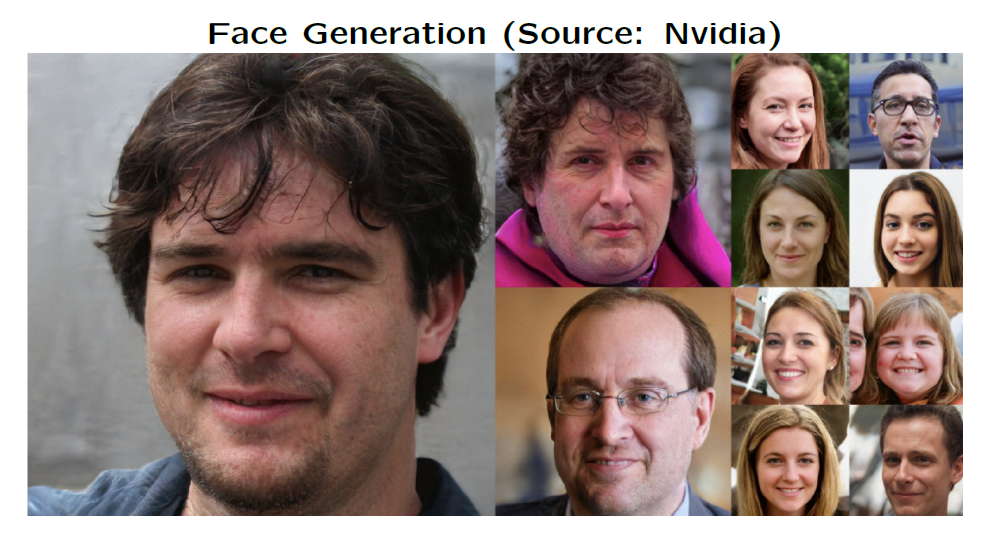 Generative AI for Research/Understanding:Athey et al learn how profiles affect ability to get loans on Kiva
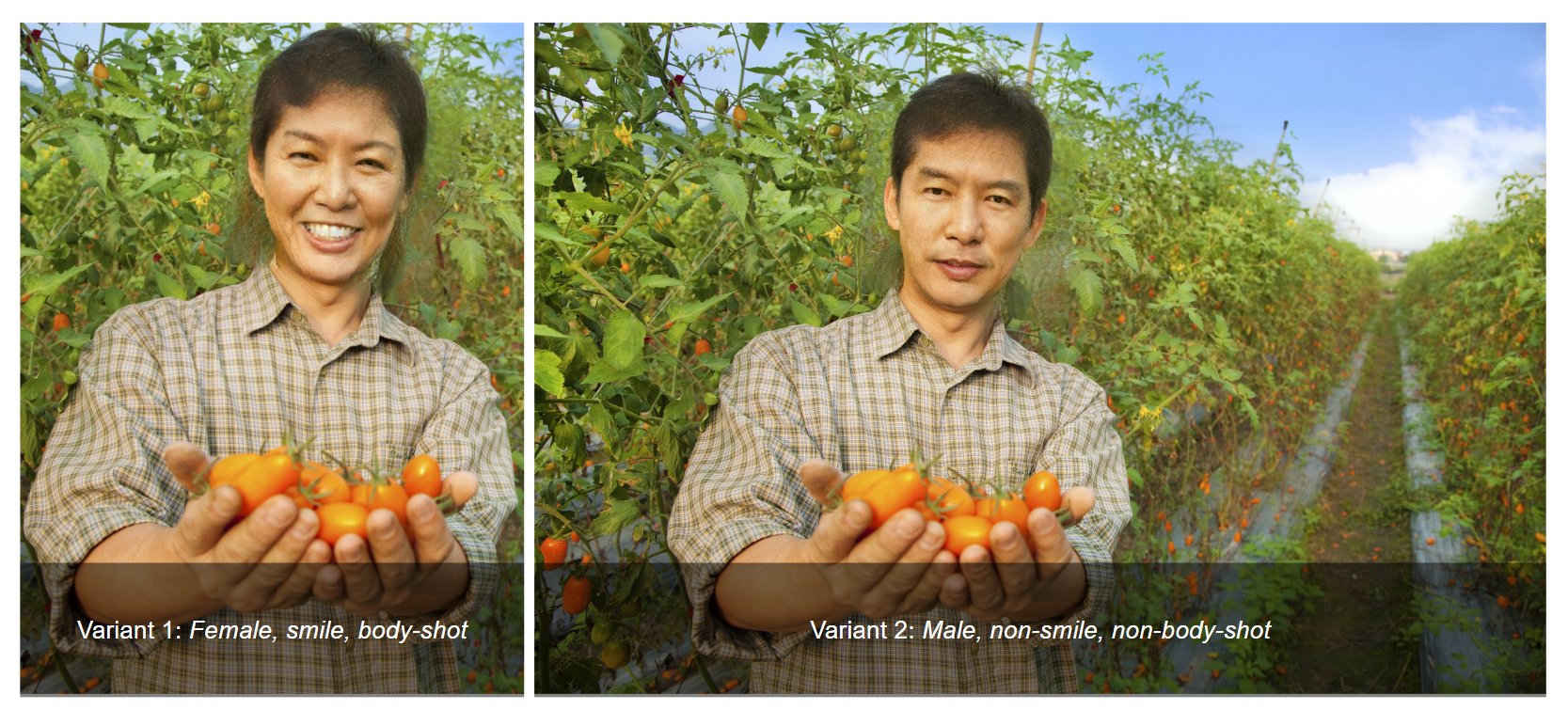 Fairness/discrimination and the use of images: 
Understanding image components: Athey et al 2022 (Kiva)
Extract image features, analyze their impact on getting funded, repayment
Distinguish between style (manipulable) and type (intrinsic)
Understand correlation among style and type features
Style (e.g. smiles) correlated with type (e.g. gender), and both correlated with lender choices
Experiment studying GAN-created images to isolate effect of style
Analyze efficiency-equity tradeoffs for counterfactual policies
Encourage everyone to smile?  
Using AI for Economic Research
How do images affect human choice and outcomes?
How can we measure and manage efficiency-equity tradeoff?
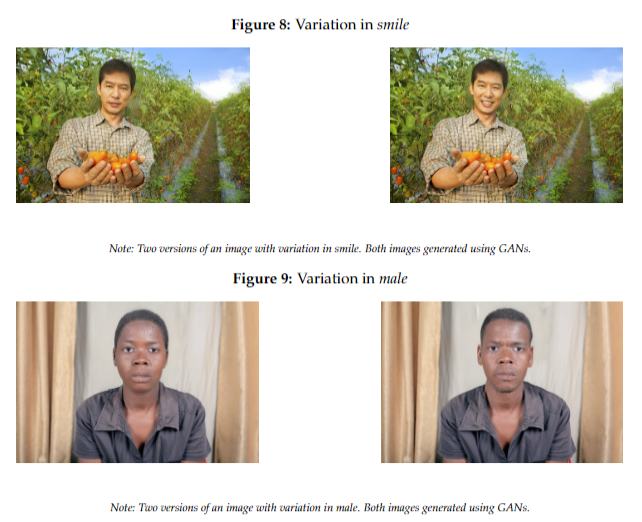 Generative AI for Research/Understanding: Ludwig et al understand what judges look for in mugshots
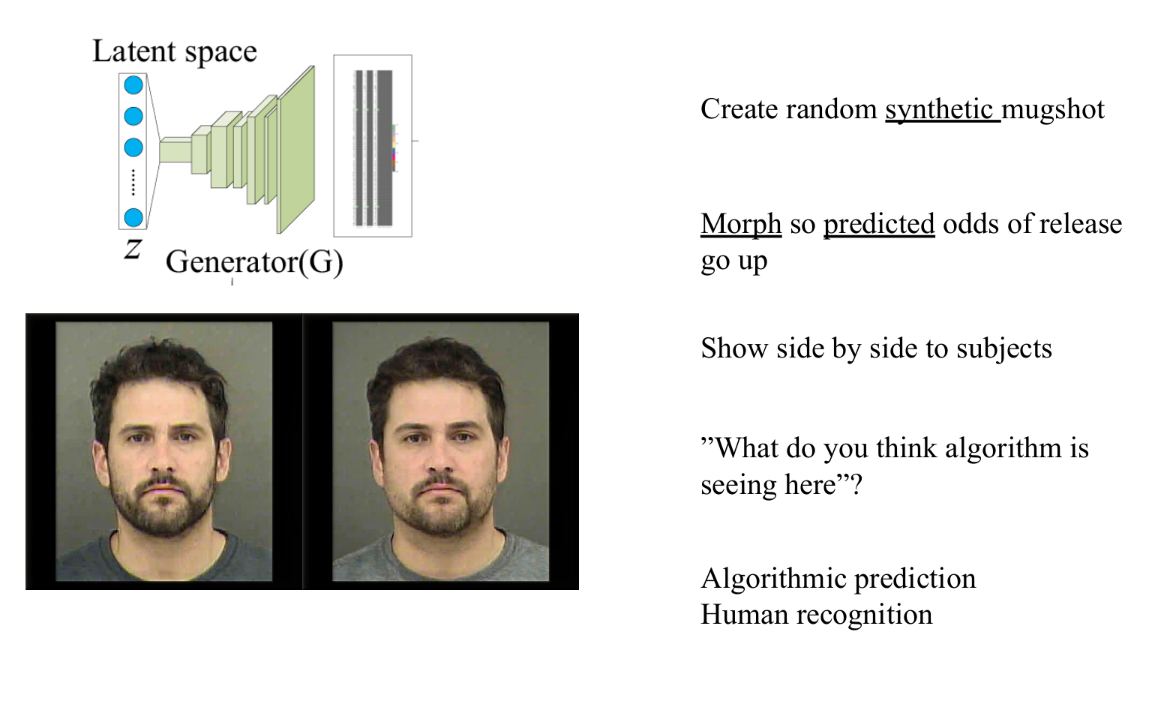 Learn judge preferences from past behavior
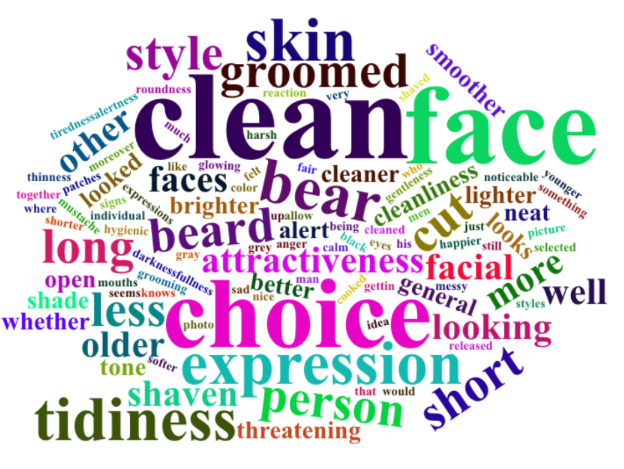 Generative Text: Basics
Generative language model:probability model that can be used to generate text.
Given text so far, what’s most likely to come next?
The dog chased the…
Generative Text: Basics
Generative language model:probability model that can be used to generate text.
Given text so far, what’s most likely to come next?
The dog chased the…
Generative Text: Basics
The
The
dog
The dog
chased
The dog chased
the
The dog chased the
cat
The dog chased the cat
<END>
If we treat each word and phrase as unique, too many combos
Thousands of commonly used words
Unwieldy number of unique phrases 
“Representations” or “embeddings”
Words, phrases, sentences, paragraphs “represented” by list of numbers
Two phrases that are “similar” both map onto similar list of numbers
A more “complex” embedding has a longer list of numbers
Transformer models
A particular way to construct the representations
Encodes phrases, and also encodes how much “attention” to pay to surrounding words in order to understand this particular phrase
Final encoding builds up from the phrase & surrounding words
Scaling explodes with amount of text—pairs of words, triples, etc.
No secret sauce!  1000s researchers train, w/ less data, compute.
ChatGPT has 1 trillion parameters
ChatGPT 2 had billions, much much worse
Learning parameters vs. predicting: predicting is cheap
If I knew the parameters, I could reproduce ChatGPT’s output with relatively inexpensive compute
Facebook LLaMa was leaked, performance between ChatGPT 3 and 4
How is ChatGPT different from simple probability-based model?
Architecture of an App that Builds on Azure OpenAI API
Fine Tuning
Start with the parameters from LLM
Update them to fit custom dataset
Much cheaper than general training
Can use internal company docs or custom public data
Privacy & IP: an intermediary protects user data & foundational LLM model from one another
Data Privacy – Azure documentation
Your prompts (inputs) and completions (outputs), your embeddings, and your training data:
are NOT available to other customers.
are NOT available to OpenAI.
are NOT used to improve OpenAI models.
are NOT used to improve any Microsoft or 3rd party products or services.
are NOT used for automatically improving Azure OpenAI models for your use in your resource
Your fine-tuned Azure OpenAI models are available exclusively for your use.
Microsoft hosts the OpenAI models in Microsoft’s Azure environment and the Service does NOT interact with any services operated by OpenAI (e.g. ChatGPT, or the OpenAI API)
User Experience
App
Prompt Augmentation
Response Transformation & Filtering
Azure
Fine-Tuned LLM
Custom App Data
Foundation Model
App provides; 
Not shared (?)
Public Data
OpenAI
API calls have limited parameters, and then just text.

https://YOUR_RESOURCE_NAME.openai.azure.com/openai/deployments/YOUR_DEPLOYMENT_NAME/chat/completions?api-version=2023-05-15 \
  -H "Content-Type: application/json" \
  -H "api-key: YOUR_API_KEY" \
  -d '{"messages":[
{"role": "system", "content": "You are a helpful assistant."},
{"role": "user", "content": "Does Azure OpenAI support customer managed keys?"},
{"role": "assistant", "content": "Yes, customer managed keys are supported by Azure OpenAI."},
{"role": "user", "content": "Do other Azure Cognitive Services support this too?"}]}'
How does ChatGPT and APIs use LLM
Pricing ballpark (note: service has real compute costs)
GPT-3.5: $30 per million words 
GPT-4: $100 per million words
Today, everything is just prediction of next word
Services built on top of ChatGPT turn the desired outcome into a “prompt” with only a few cues
ChatGPT predicts likely words that come next
How does ChatGPT and APIs use LLM
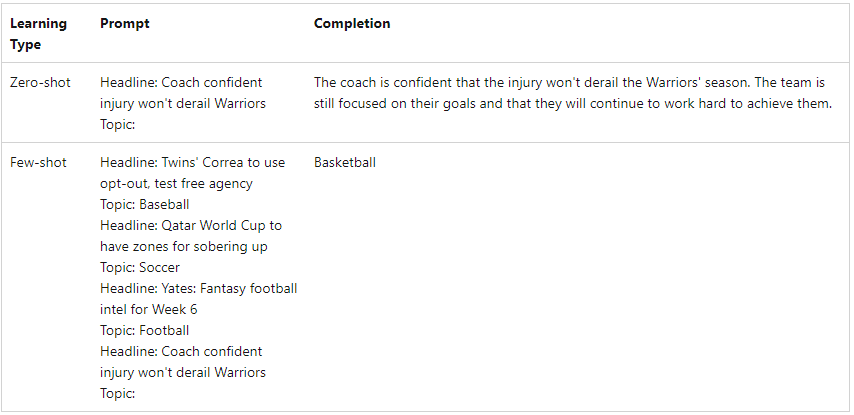 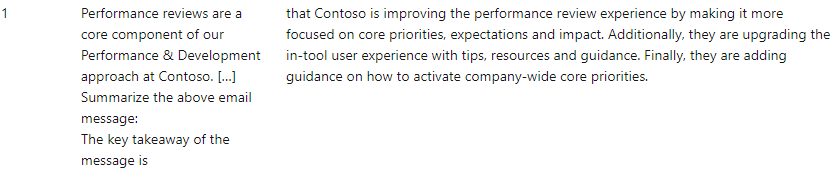 How does ChatGPT and APIs use LLM
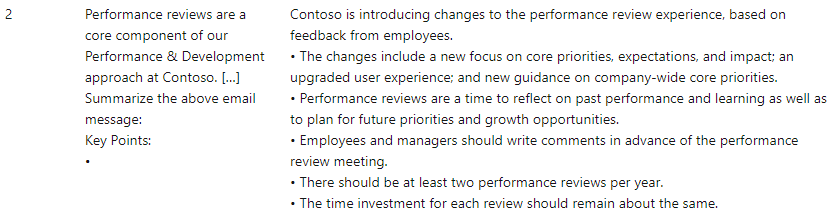 Foundation Models in Economics
Specific types of text
Reviews (e.g. Archak et al, 2011, Gentzkow et al 2019)
Political text (Gentzkow et al, 2019)
Health notes (Zeng, Gensheimer, Rubin, Athey, & Shachter, 2022). 
Representations of products & consumer behavior
Ruiz, Athey & Blei (2019); Athey, Blei, Donnelly, & Ruiz (2022)
Labor economics
Job listings & skills: Bana (2022)
Job transitions: Vafa, Athey & Blei (2022, 2023)
Can be released to researchers
Enables sharing data without violating privacy (more work to do!)
Fine-tuning on smaller, representative datasets
Federated learning may also be possible
Opportunities and Initial Progress
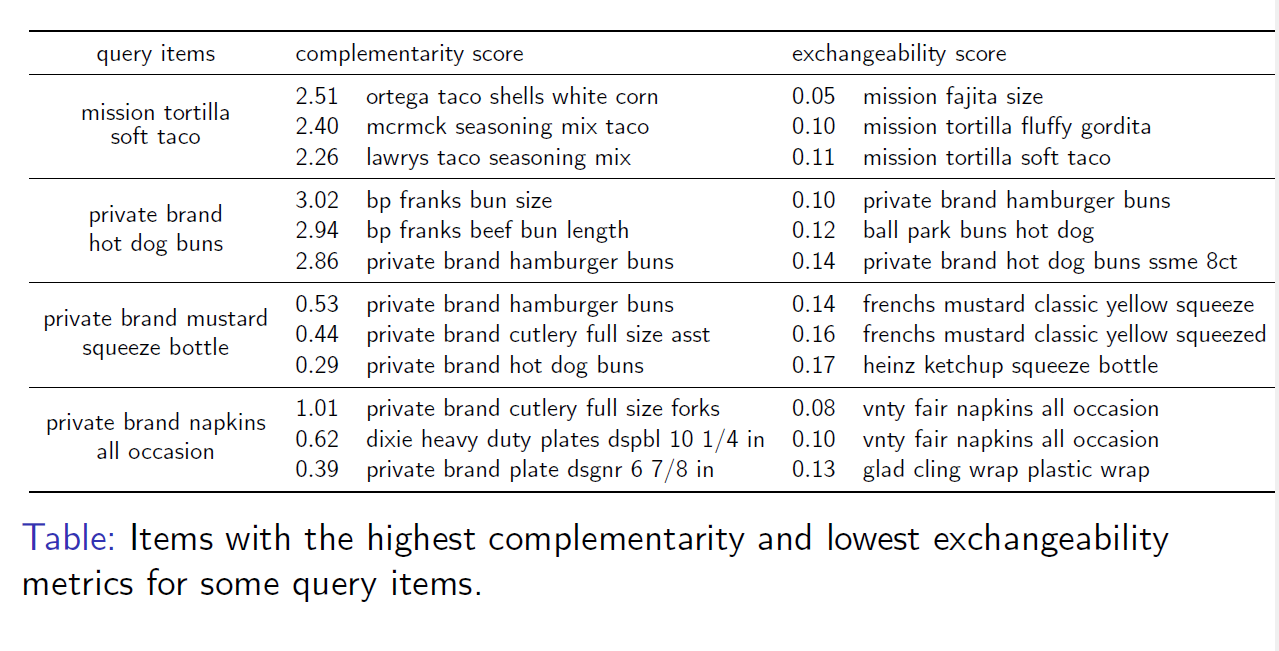 Representations of Products: Substitutes and Complements
Ruiz, Athey and Blei, AOAS, 2019:
Model of boundedly rational consumer choice over shopping baskets with 1000s of products
Estimates preference parameters (substitutes and complements) from data that includes thousands of price changes  
Factorization to reduce the dimensionality of interaction effects
Heuristic model of sequential decision-making, generating artificial shopping carts
Ignoring all textual information and product hierarchy, we infer complementary products from observed choices
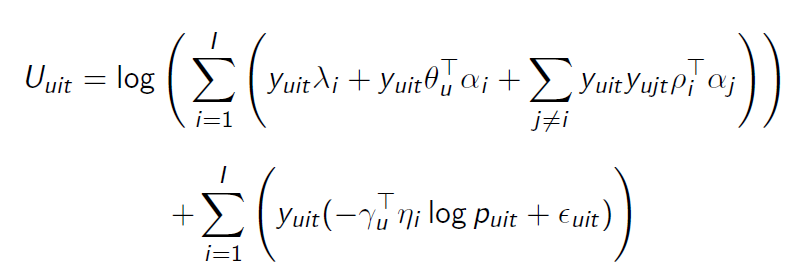 Decomposing Changes in the Gender Wage Gap over Worker Careers
Keyon Vafa
Harvard University 
(incoming postdoctoral fellow)
Susan Athey
Stanford University
Graduate School of Business
David Blei
Columbia University
Dept. of Computer Science
2002
2002
2002
2002
Representing histories with transformers
Banker
Banker
Banker
Banker
But longitudinal surveys collected in the U.S. are small.
2023
2023
2023
2023
Transformers require large amounts of data to learn high-quality representations.
Kaplan et al. (2020)
2003
2003
2003
2003
…
…
…
…
CAREER is first trained to a dataset of 23.7M resumes to learn representations:
Manager
Manager
Manager
Manager
Banker
Banker
Banker
Banker
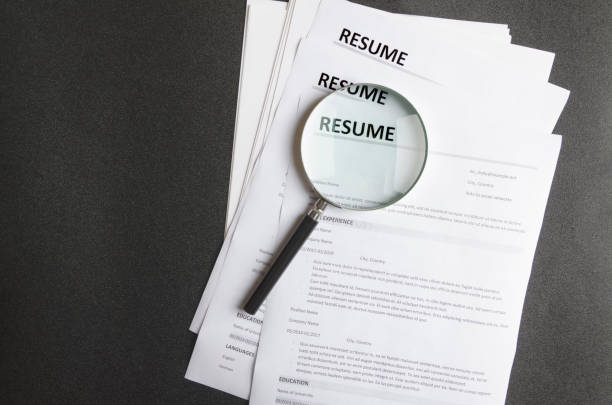 These representations are then adjusted to predict wage.
[Speaker Notes: Transformers learn representations by fitting an objective function to data. But they require large amounts of data to learn high-quality representations. 
Meanwhile, wage gaps are estimated using longitudinal surveys, but longitudinal surveys are small. 
So CAREER uses a large dataset of resumes alongside these surveys to learn representations, which are then adjusted to predict wage on surveys like PSID.]
2002
3.4, -1.1, -3.5, 2.4, …, 0.1
Modeling histories with machine learning
Banker
We develop machine learning methods to include occupational histories in GWG decompositions by learning low-dimensional representations of history
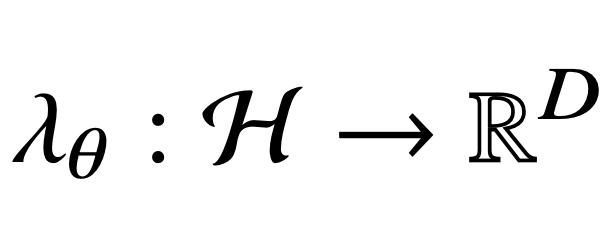 2023
2003
…
Manager
Banker
History h
Representation λθ(h)
We analyze a dataset of 24M resumes to help learn these representations.
On PSID, our out-of-sample wage R2 improves from 0.46 to 0.53, when additionally conditioning on representations of history.
Representations of history explain ~25% of GWG that is unexplained with standard covariates.
[Speaker Notes: In the first portion, we'll focus on the methodological challenge of using histories to decompose wage gaps: histories are high-dimensional -- there are many more possible sequences of jobs than there are individuals in survey datasets like the PSID that are used to estimate wage gaps. We sidestep this statistical estimation issue by developing machine learning solutions to summarize histories with low-dimensional vectors, which we call representations. Specifically, we learn a function that maps job histories to vectors in Euclidean space, and use these lower-dimensional representations to model wages instead of full histories. We use a large dataset of resumes to help learn these representations, and then show that including representations of histories improves predictive performance of wage on PSID. Moreover, representations of history explain ~25% of the gender wage gap that is unexplained by standard covariates.]
2002
2002
Fitting CAREER's representation
Banker
Tutor
Input
Goal
Representation that predicts next job
Passively-collected resumes
CAREER
pretraining on large-scale resumes:
2003
…
Manager
Banker
Manager
2022
2023
$24/hour
Survey data
Predict wage
2003
CAREER 
fine-tuning on longitudinal surveys:
Graduate student
…
Teacher
+ covariates and gender
[Speaker Notes: So at a high level, training CAREER's representation has two steps. In the first step, we learn representations from resumes by training a representation to predict which job comes next in a worker's career. This step is called pretraining. In the second step, this representation is adjusted on small surveys like PSID; the representations are adjusted so they're predictive of wage rather than next job.]
2002
Pretraining: Representations for next-job
Banker
Resumes do not contain wages, but they contain many career trajectories.
Modeling objectives
p(H1 = Banker)
p(H2 = Analyst | H1 = Banker)
Sequence from resume
2023
2003
H =
…
Manager
Analyst
…
p(H21 = Manager | h1, ..., h20 )
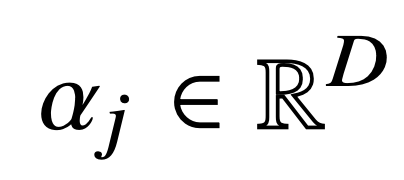 Model uses representations (             )
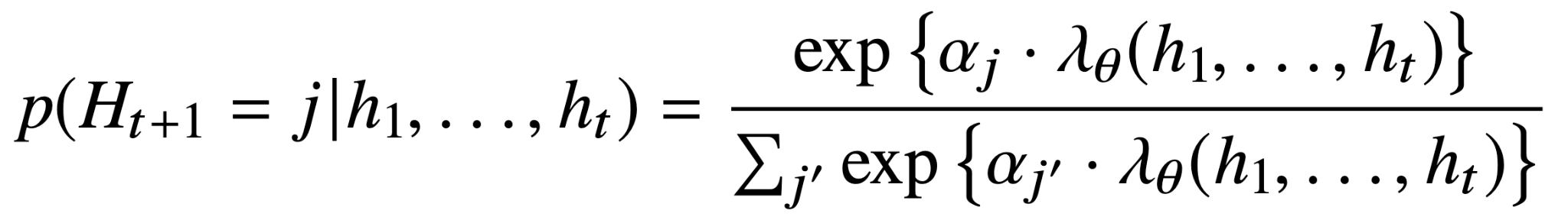 Representation is fit using resume sequences, where it acquires features that are also predictive of wage.
[Speaker Notes: Getting into the specifics, while resumes don't contain wages, they contain valuable information in the form of many career trajectories, so a representation trained to model which kinds of jobs co-occur in a career can learn valuable features about worker trajectories. We first train representations to predict which occupations come next in an individual's career using resumes. The functional form of these predictions involves incorporating representations into a multinomial logistic regression to predict an individual's next job. When the representation is fit to predict next jobs from resumes, it acquires features that are also predictive of wage.]
Cashier
Tutor
Teacher
Understanding representations
The representation is built iteratively. At first, each job has own representation:
Then, representations are combined:
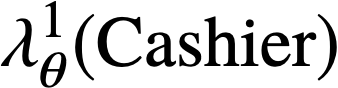 It weights representations by how informative they are for predicting teacher wage (attention). This process is repeated iteratively.
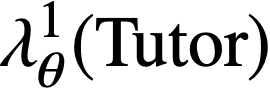 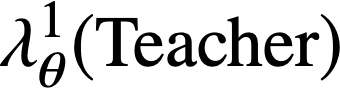 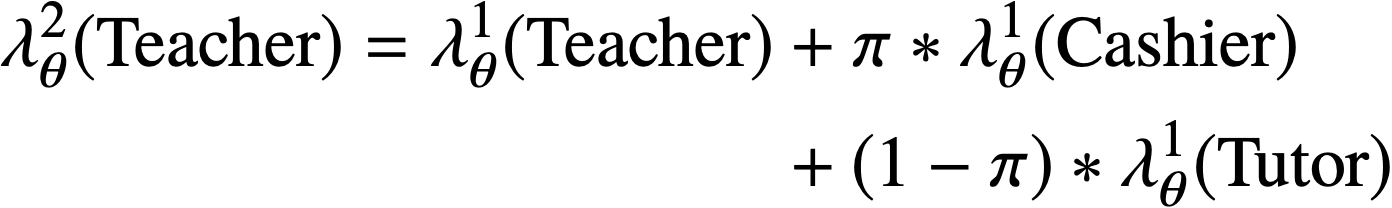 is a function of previous representations:
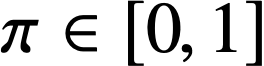 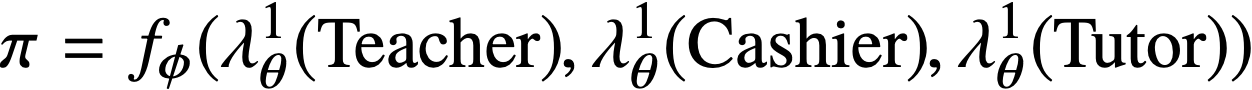 {
{
{
{
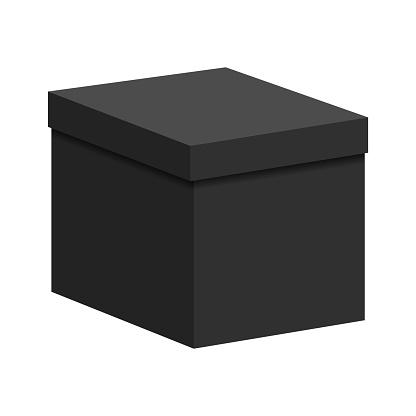 Next job
Current job + covariates
CAREER’s Computational Graph
{
…
Feed-forward neural net
Attention
…
…
…
…
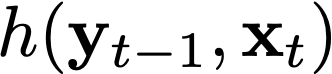 Career history
CAREER builds a representation                    using a stack of L layers, starting with simple representation       at layer 1 and growing in complexity.
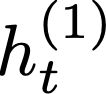 Two-stage prediction
…
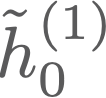 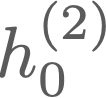 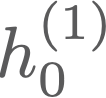 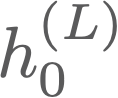 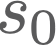 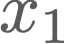 …
…
…
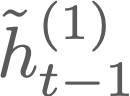 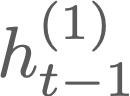 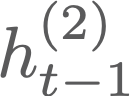 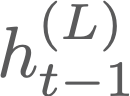 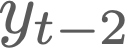 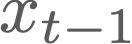 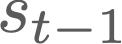 …
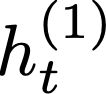 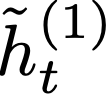 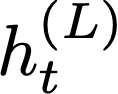 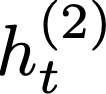 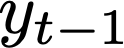 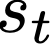 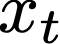 {
Repeat for L layers
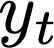 2002
Fine-tuning: Representations for wage
Banker
On survey data, we adjust the representation to predict wages:
Modeling objective
Survey observables
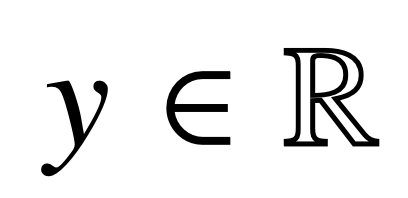 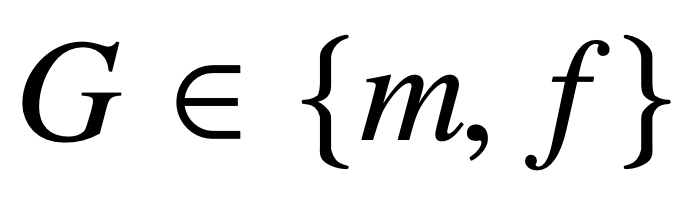 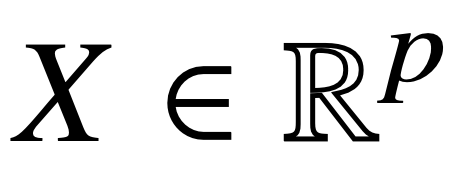 2023
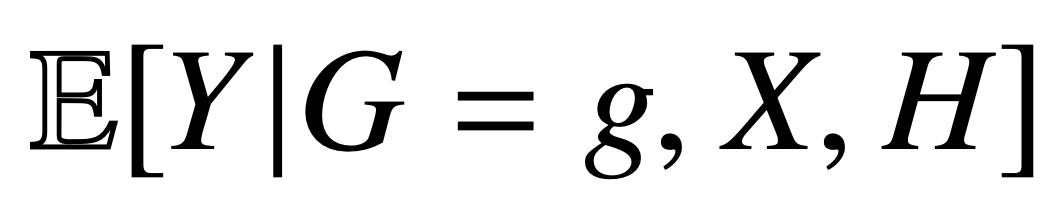 2003
H =
…
Manager
Analyst
Log-wage           , covariates             , gender
Approximate conditional expected wage function with
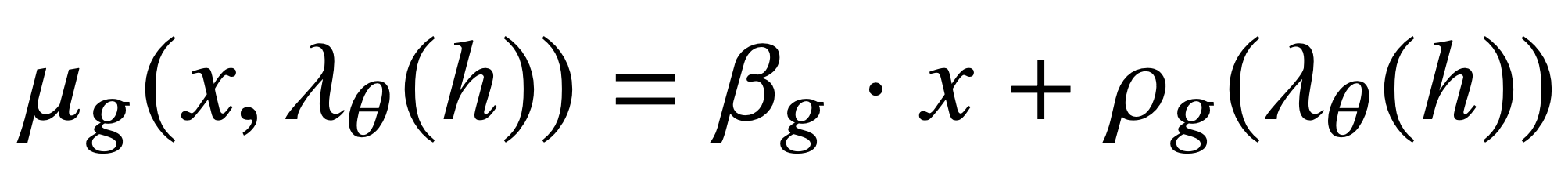 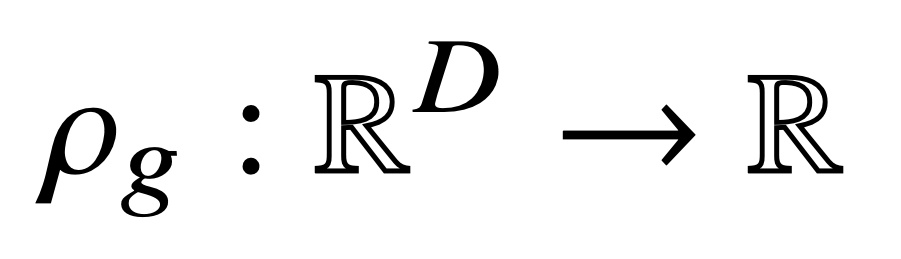 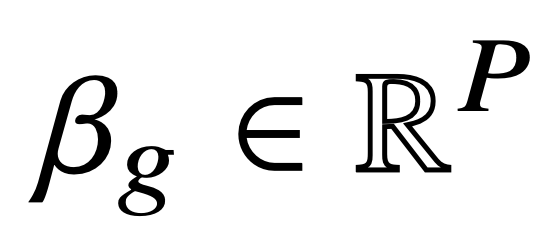 is small neural network,                is regression coefficients.
Optimize parameters to predict wage, initializing with       fit to resumes.
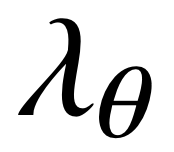 [Speaker Notes: These representations are then adjusted on survey data so they are predictive of wage. Here, the goal isn't to model an individual's next job; instead, it's to model wage given gender, covariates, and history. We approximate the conditional expected wage function by using representations instead of full histories. We optimize all parameters to predict wage using gradient descent, and the representation parameters are initialized from the parameters pretrained to model next jobs on resumes. This pretraining gives it a head start.]
Minimizing Omitted Variable Bias
We've described a method to learn representations that are predictive of wage.
But representations discard information. What if representations discard important aspect of history for explaining wage gap? (OVB)
We propose an inference algorithm to encourage representations that are both sufficient and predictive of wage.
representation
We provide a condition under which representations do not omit important variables, which is satisfied when representations are sufficient:
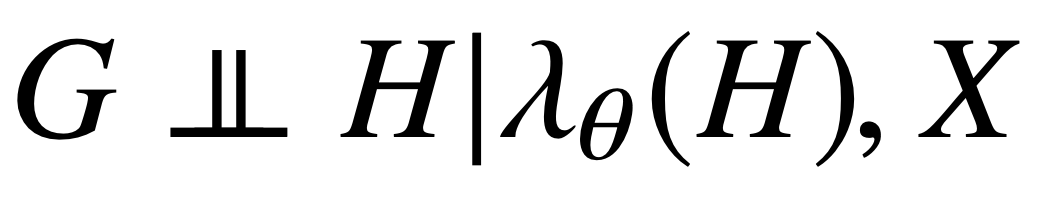 standard covariates
history
gender
[Speaker Notes: We've described a method to learn representations that are predictive of wage. But representations by definition discard information. So we're not actually decomposing wage gaps for full histories; we're decomposing them for representations of history. What if representations discard important aspects of history for explaining the wage gap? [read slide]
[before last bullet]
So, we would like representations to not only be predictive of wage, to sidestep the statistical estimation issue, but to also be sufficient, so they are valid for wage gap decompositions. 
[last bullet]]
Fine-Tuning a Transformer Model
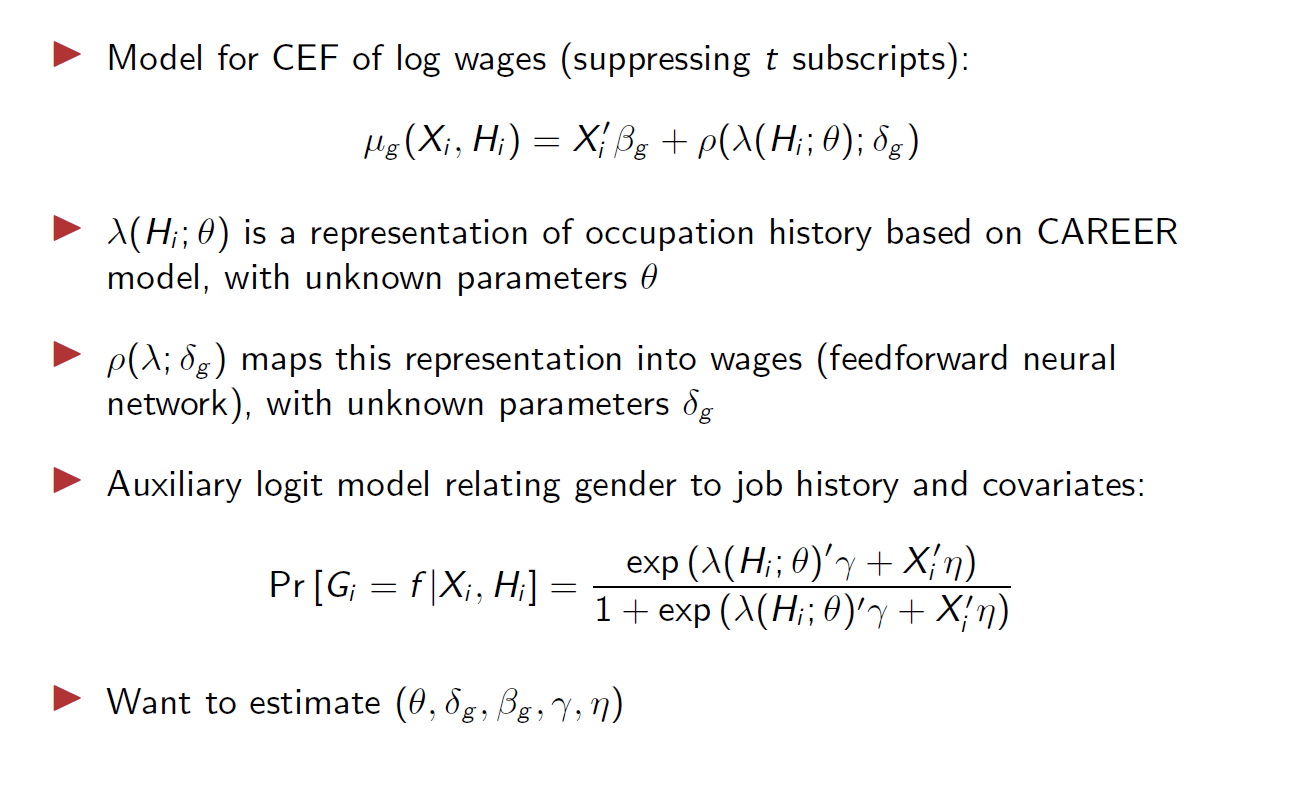 Fine-Tuning a Transformer Model
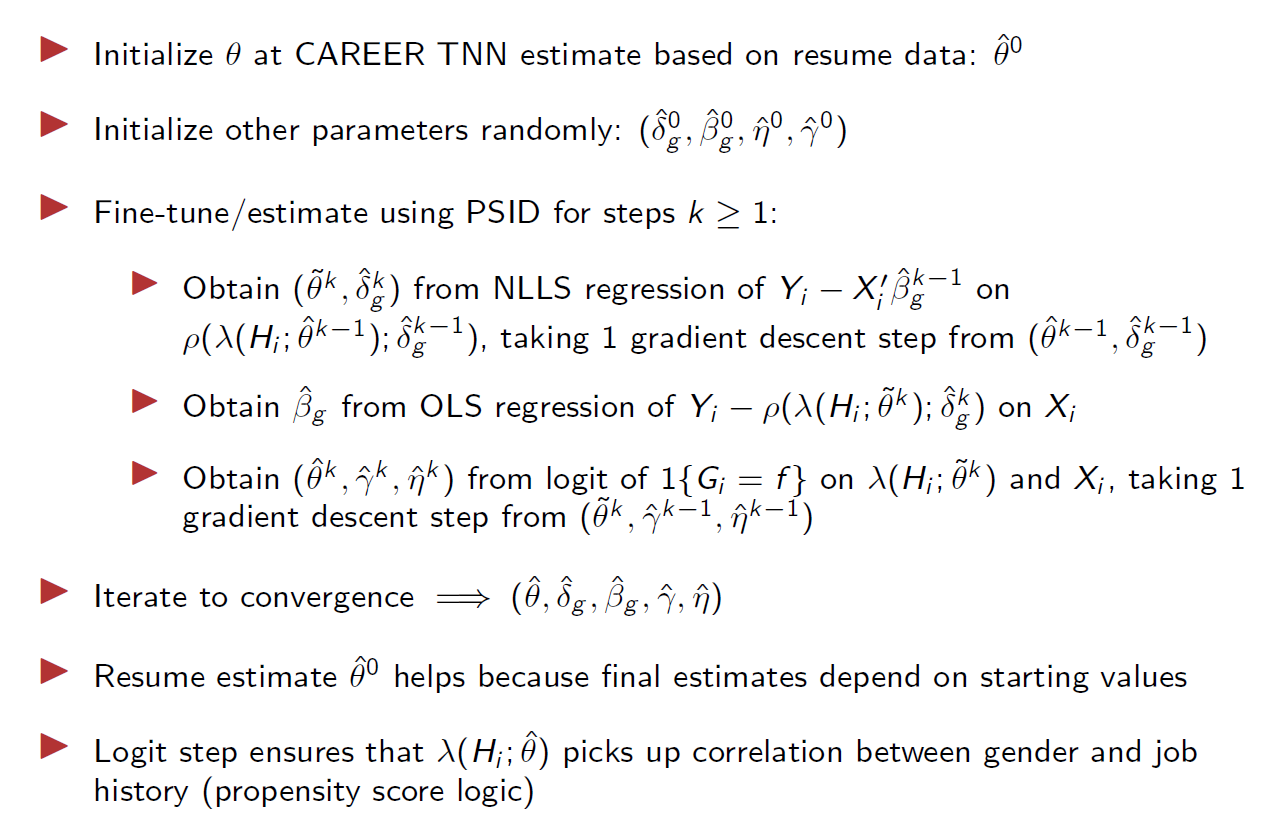 Which histories are improving predictions?
Sales
Clustering representations allows us to interpret the aspects of history that improve wage predictions.
child care worker,
bank teller
These clusters (omitted by standard models) are also predictive of gender:
Coarse-grained current job:
Office / Admin Support
Manager
appliance repairer, electrical equip. repairer
software developer,
electrical engineer
child care worker,
homemaker
cashier, homemaker
Subdivisions based on representations of history:
93% F
93% F
82% F
11% F
8% F
truck driver, machine operator
cook, housekeeper
44% F
7% F
[Speaker Notes: Clustering representations allows us to interpret the aspects of history that improve wage predictions. 
These groupings (omitted by standard models) are predictive of both wage and gender: 
we find that the job manager has many distinct types, that are captured by our representations.
we find that one subtype is managers that used to be engineers, a primary male group
we find that another subtype is managers that used to be cashiers and homemakers, a primary female group
adding these histories to baseline models improves their predictive performance.
[optional] not including histories is a type of omitted variable bias. our representations capture these variables that are usually omitted.]
Decomposing wage gap
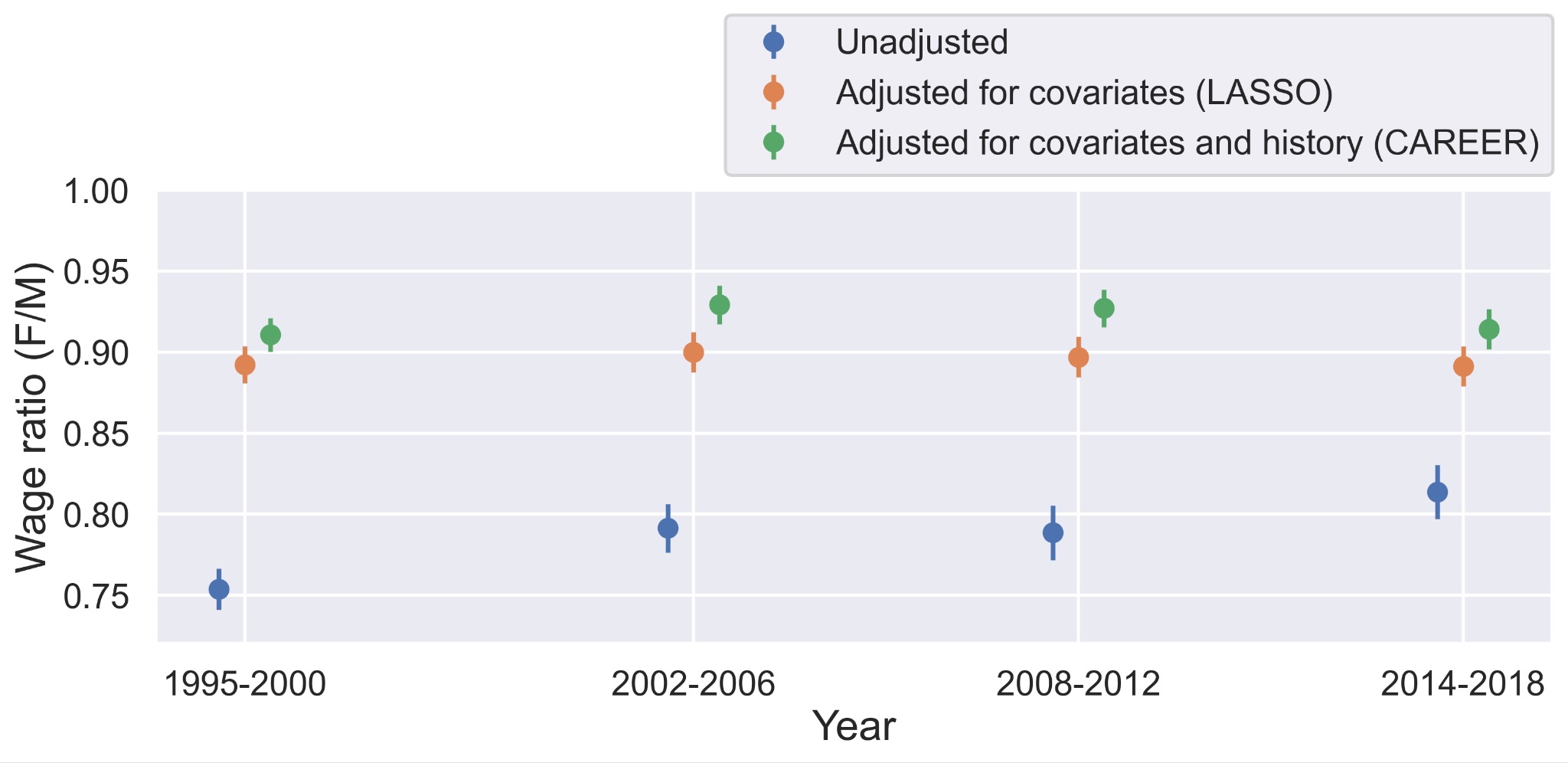 Unexplained wage ratio:
CAREER's representation of history explains ~25% of remaining wage gap when representation of history is not included between 1995-2018.
[Speaker Notes: Here we plot the unexplained wage ratio. In blue is the raw, unadjusted ratio. In orange is the unexplained wage ratio for summary statistics using the LASSO model. In green is the unexplained wage ratio using CAREER to adjust for both summary statistics and history. CAREER's representation of history explains ~25% of the remaining wage gap compared to when history is not included between 1995-2018.]